橙色孟菲斯风
工作汇报PPT模板
橙色孟菲斯风
工作汇报PPT模板
演讲人：OfficePLUS
演讲时间：20XX年
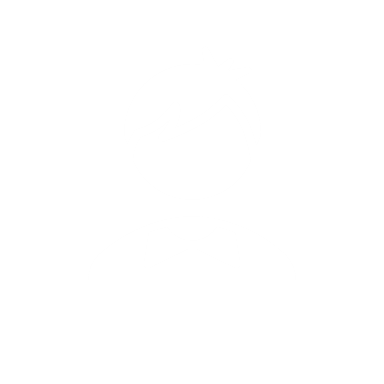 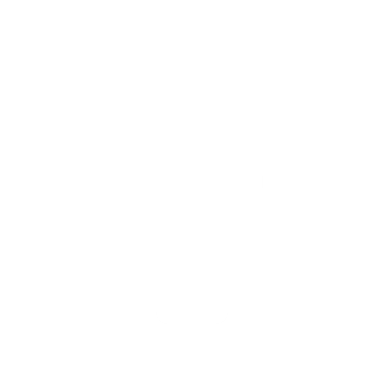 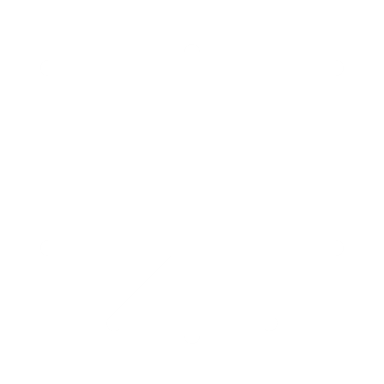 01
年度工作汇报
03
工作反思总结
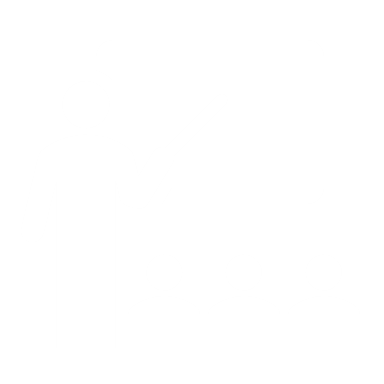 04
未来工作展望
02
市场数据分析
年度工作汇报
01
01
ANNUAL WORK REPORT
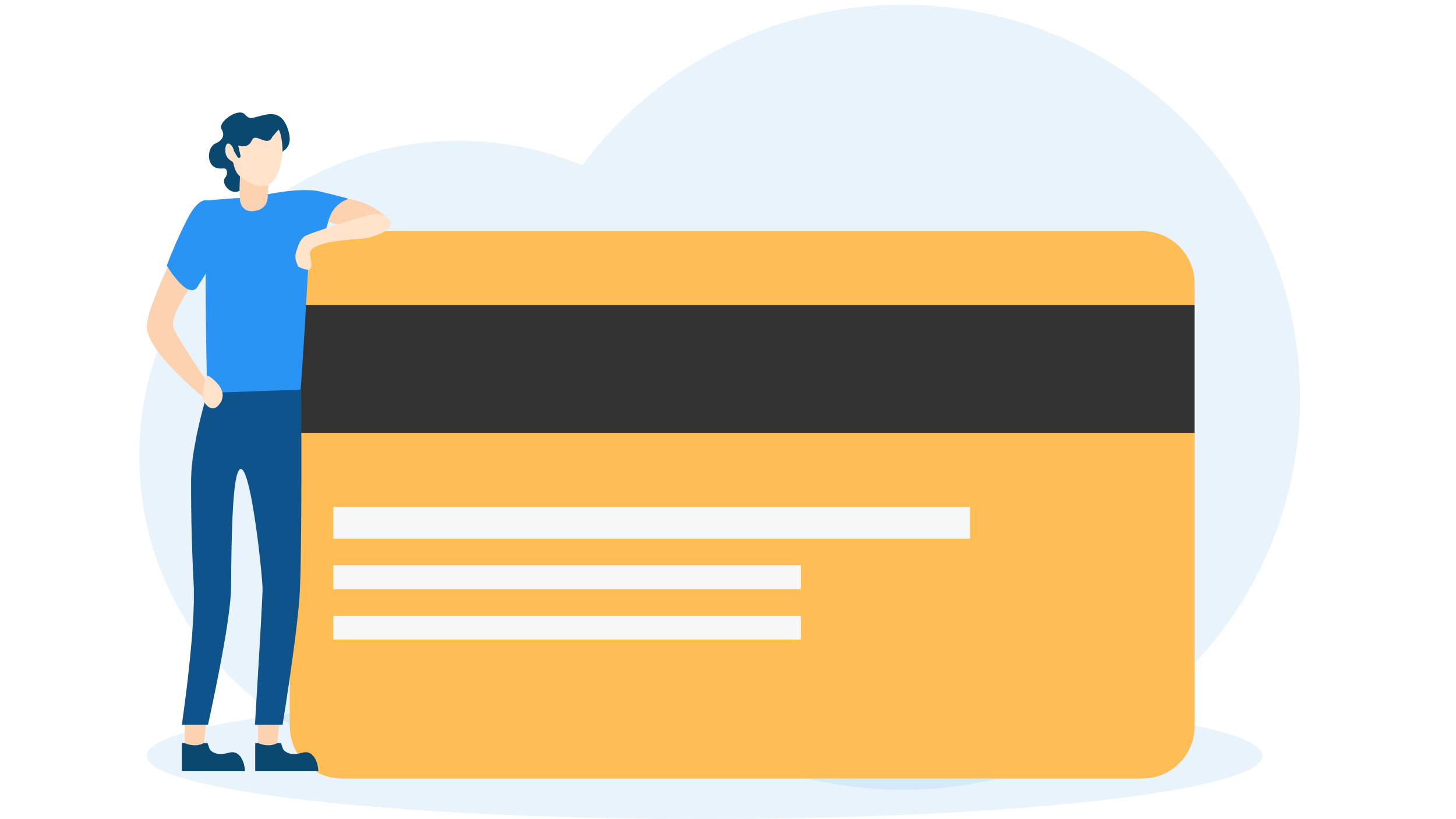 年度工作汇报
加强作风建设
工作开展得是否顺利、是否能取得预计的效果，这关键取决于过硬的工作作风。
管理解决方案
根据部门工作比较繁重、业务跨度较大的状况，而为了保证工作的进度和质量，我们在安排工作时
注重质量，讲求实效
在工作质量和要求上突出"严"字。要提高工作质量，就必须在工作安排上严格要求、严格管理、严格把关，努力提高办文、办事的总体水平。
年度工作汇报
管理解决方案
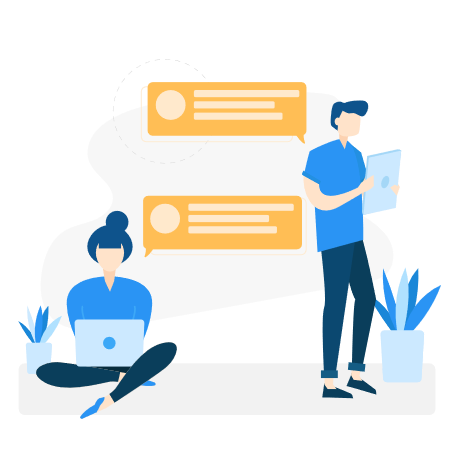 工作开展得是否顺利、是否能取得预计的效果，这关键取决于过硬的工作作风。而我们以规范管理作为工作的基本要求，要求全体职工认真、严谨、规范地操作每一件小事，每一项具体工作。同时也要从有利于工作出发，坚持实事求是，做到原则性与灵活性的有机统一，努力防止和克服形式主义、官僚主义，坚持办实事、讲实效，努力建设一支效率高、作风硬的队伍。
管理解决方案
工作开展得是否顺利、是否能取得预计的效果，这关键取决于过硬的工作作风。
年度工作汇报
管理解决方案
解决方案可以为您做到这些，整理和连接数据，将您的数据进行可视化，展示您的业务现状，同时帮助您预测明天会发生什么。
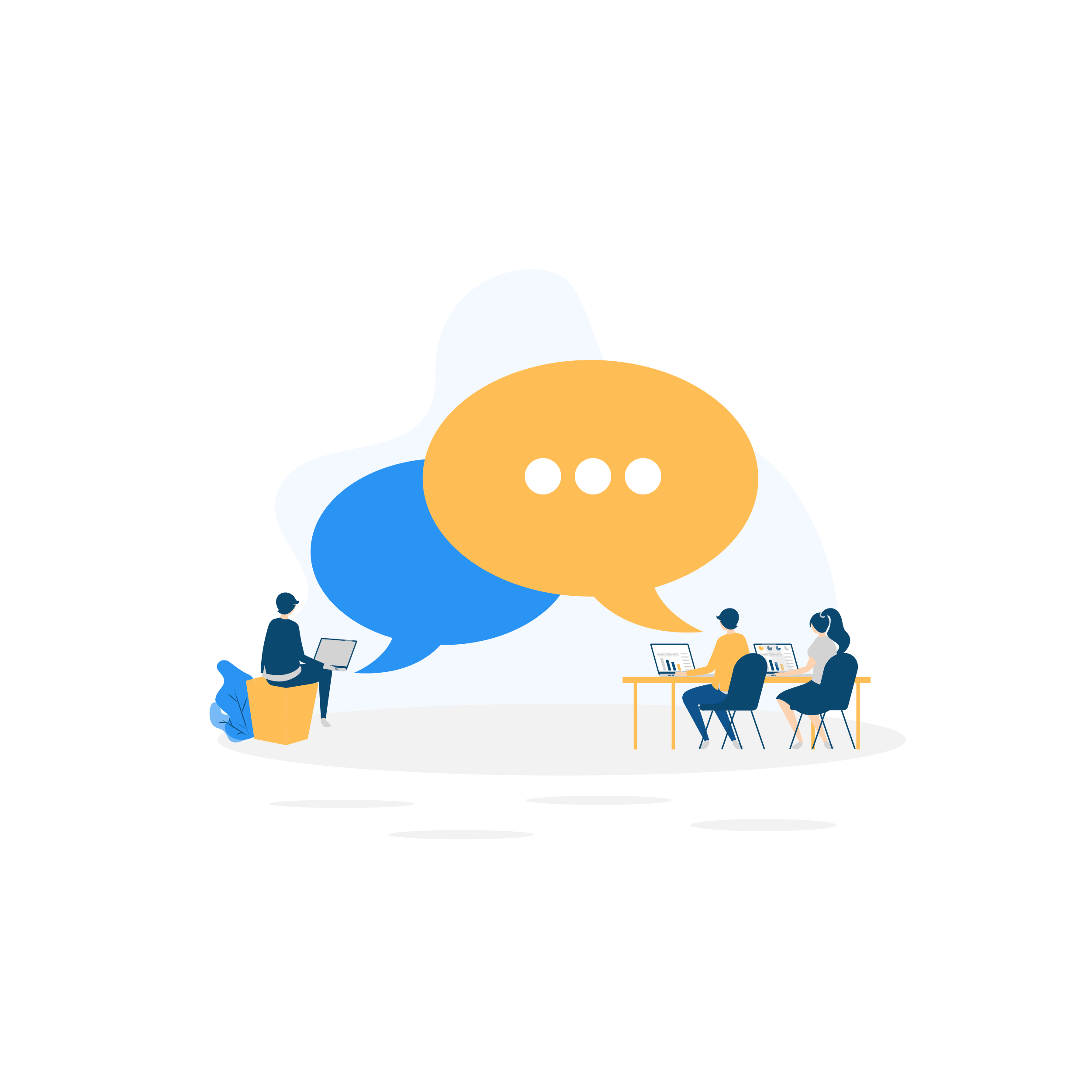 管理解决方案
努力增强了部门工作的计划性、针对性和前瞻性，避免随意性和盲目性，有效地保证了各项工作落到实处。部里在每个月的月初都要召开一次部务会议，对上月的工作计划完成情况进行检查、总结，对本月工作计划进行安排和部署，部门工作做到了有布置、有检查、有调整、有落实。同时根据职工的岗位职责要求把工作任务进行层层分解，细化量化，做到任务到人，工作不留死角
年度工作汇报
网络建设工作
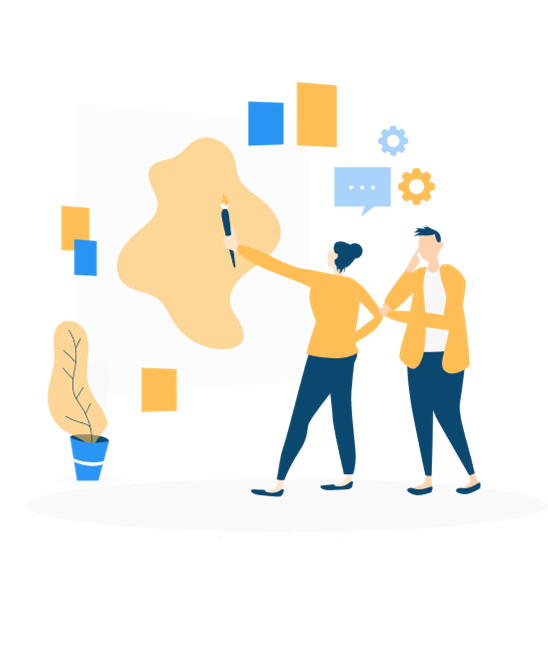 由于公司对我的信任，派我负责公司网络建设项目。项目工期很紧，为了按时完成项目，我们成立了施工小组，不分周日，早晨到现场
做好售后服务工作
做项目的同时，也有很多的服务需要去做，因为都是用户，要保证随叫随到，最快时间解决问题，只要用户打电话
制定新的工作目标
新的一年里我为自己制定了新的目标，那就是要加紧学习，更好的充实自己，以饱满的精神状态来迎接新时期的挑战。
市场数据分析
02
02
Market data analysis
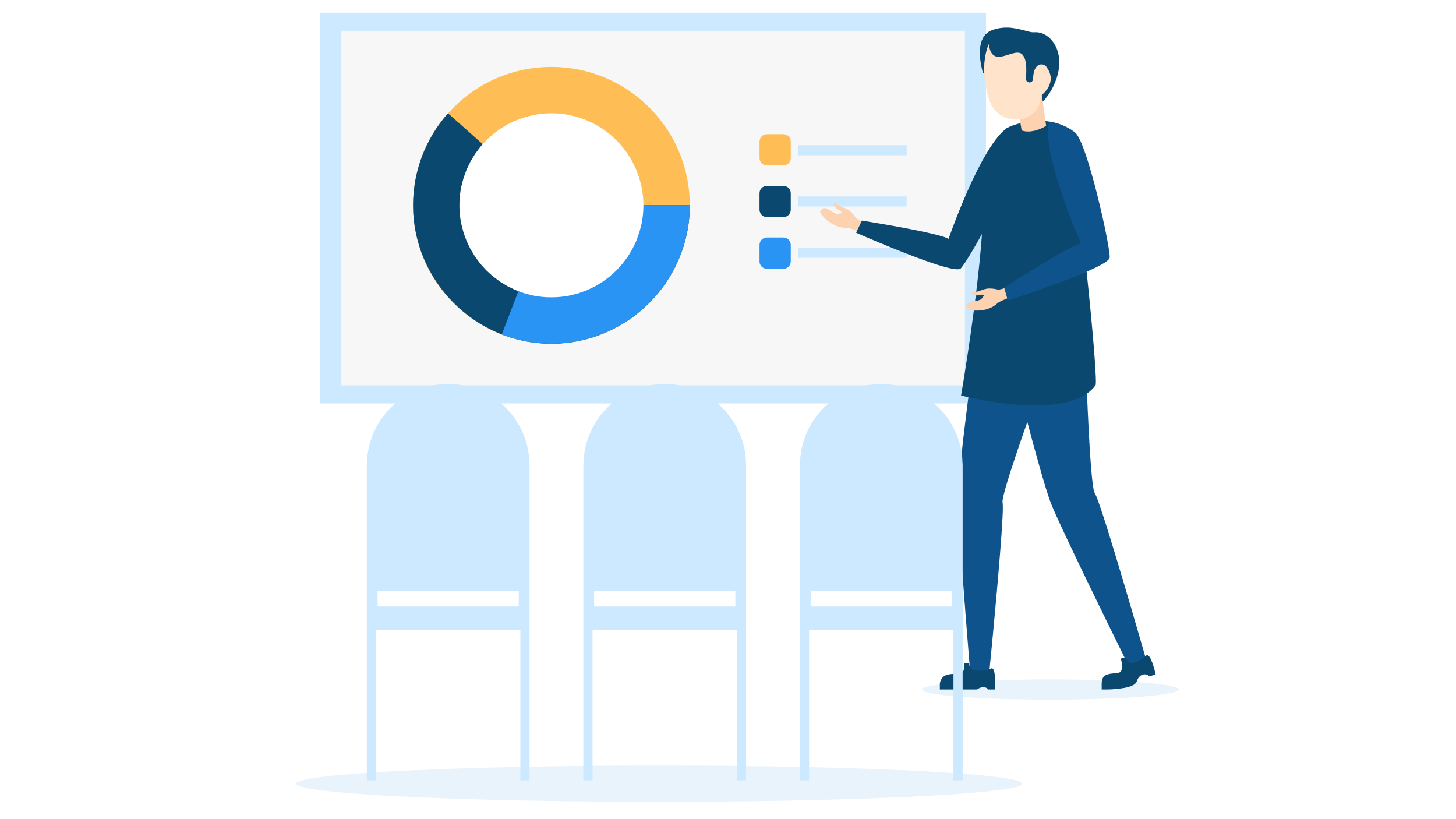 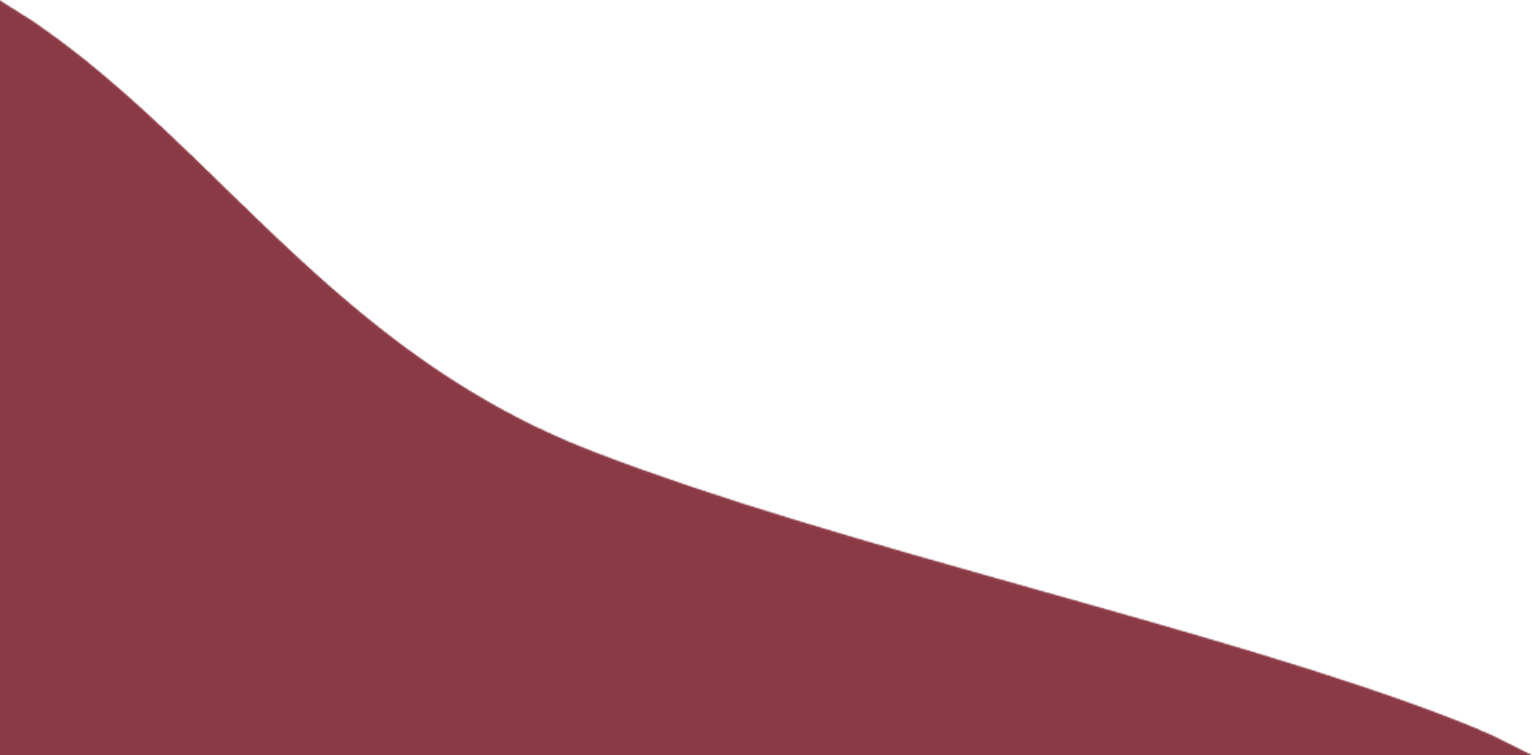 市场数据分析
数据分析
商业环境中的角色并不唯一、不应该唯一，也不可能唯一：人们通常都是数据分析师、设计师、内部咨询师、销售经理、市场主管、演讲家、
数据分析
商业环境中的角色并不唯一、不应该唯一，也不可能唯一：人们通常都是数据分析师、设计师、内部咨询师、销售经理、市场主管、演讲家、
市场数据分析
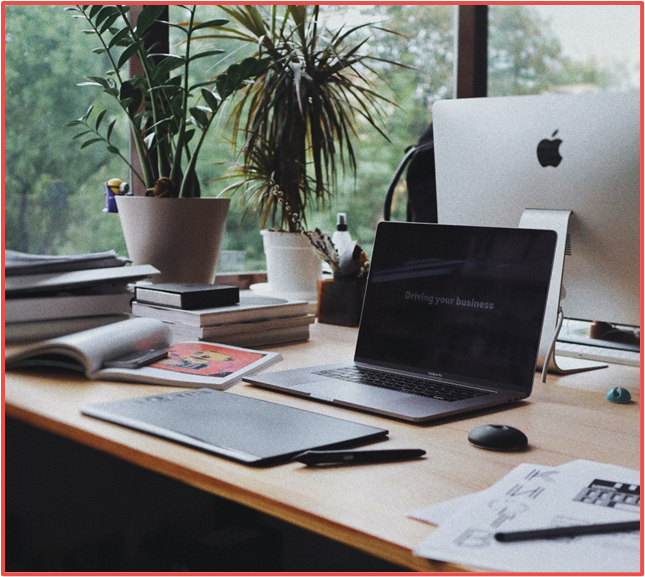 数据分析
数据分析
我们在此基础上，进一步延伸，期待在哪怕一次短短的交流中，除去传递您的观点，还能够在此基础上提供一些有建设性的行动方案
我们在此基础上，进一步延伸，期待在哪怕一次短短的交流中，除去传递您的观点，还能够在此基础上提供一些有建设性的行动方案
数据分析
数据分析
我们在此基础上，进一步延伸，期待在哪怕一次短短的交流中，除去传递您的观点，还能够在此基础上提供一些有建设性的行动方案
我们在此基础上，进一步延伸，期待在哪怕一次短短的交流中，除去传递您的观点，还能够在此基础上提供一些有建设性的行动方案
市场数据分析
数据分析
数据分析
数据分析
我们在此基础上，进一步延伸，期待在哪怕一次短短的交流中，除去传递您的观点，还能够在此基础上提供一些有建设性的行动方案，让这次短暂的交流成为您下一次谈话的良好契机。
我们在此基础上，进一步延伸，期待在哪怕一次短短的交流中，除去传递您的观点，还能够在此基础上提供一些有建设性的行动方案，让这次短暂的交流成为您下一次谈话的良好契机。
我们在此基础上，进一步延伸，期待在哪怕一次短短的交流中，除去传递您的观点，还能够在此基础上提供一些有建设性的行动方案，让这次短暂的交流成为您下一次谈话的良好契机。
市场数据分析
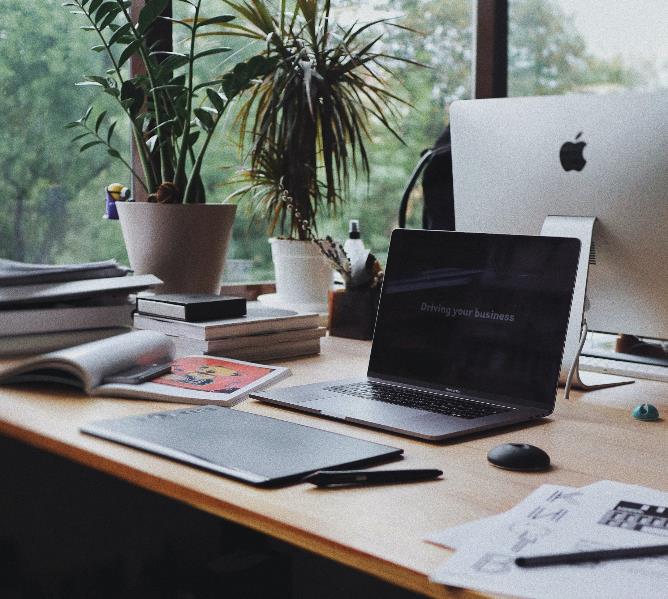 数据分析
商业环境中的角色并不唯一、不应该唯一，也不可能唯一：人们通常都是数据分析师、设计师、内部咨询师、销售经理、市场主管、演讲家、心理学家等各种角色的混合体。
数据分析
商业环境中的角色并不唯一、不应该唯一，也不可能唯一：人们通常都是数据分析师、设计师、内部咨询师、销售经理
工作反思总结
03
03
Job summary reflection
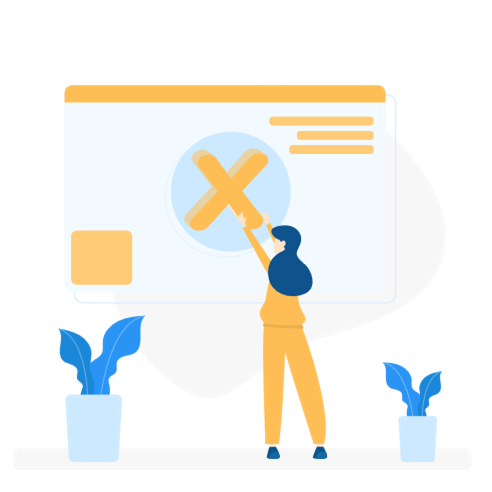 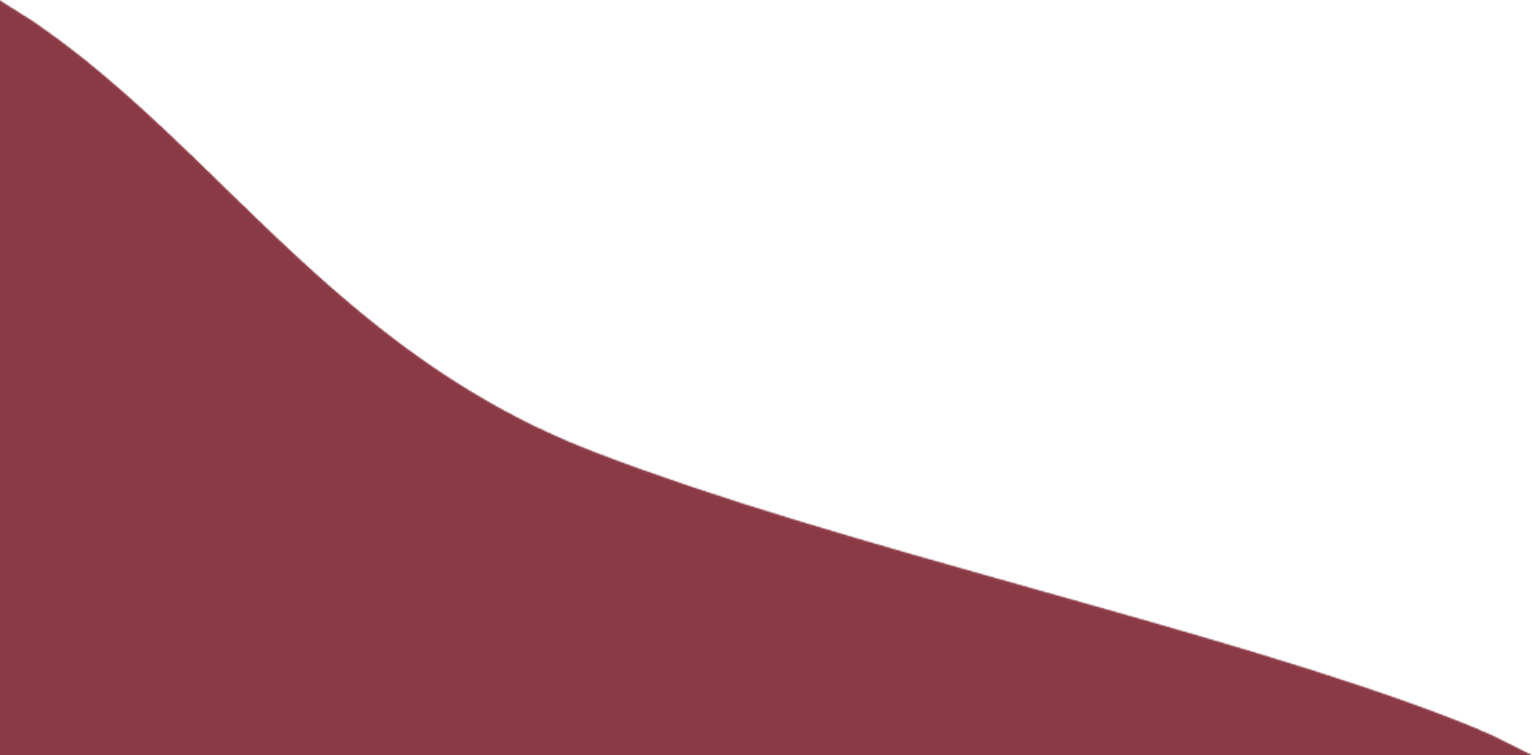 工作反思总结
思想工作方面
教学方面
在思想上我积极向上，拥护党的各项方针政策,热爱教育事业，参加政治学习，认真做好笔记
在教育教学工作.上,我利用学科特有的魅力来教育学生的思想，尊重学生的人格,让学生独立,对学生
04
03
02
01
课外工作
努力目标.
我经常通过网络去收集各种音乐文化资料,以便让学生能多听、多看、多接触优秀的作品，从而增长见
由于这几年的教学繁忙，对于自己的专业有所忽视，在专业技能的训练上时间花的少,今后我将努力训
工作反思总结
政治思想方面
人们常说“教师是人类灵魂的工程师”，然而"依法执教、爱岗敬业、热爱学生、严谨治学、团结协作、尊重家长、廉洁从教、为人师表”，是人民教师最基本的职业道德，保持良好的师德使我们不为收获,
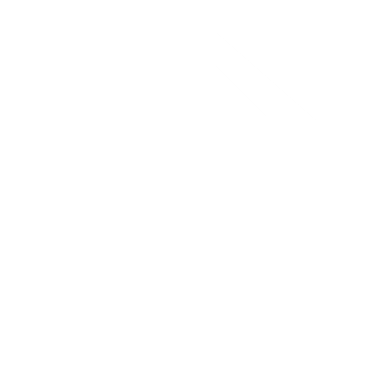 热爱中国共产党，热爱祖国
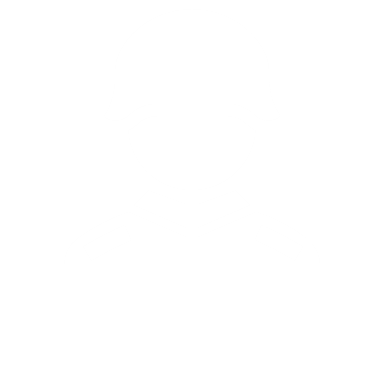 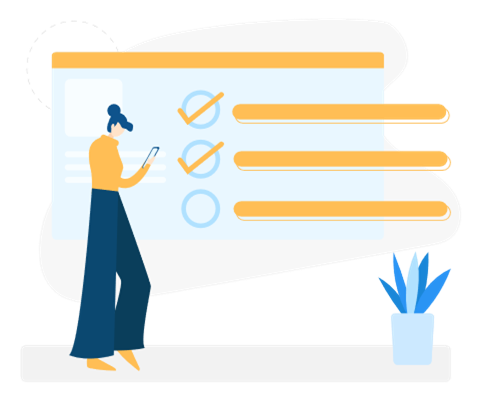 关心政治，关心时事
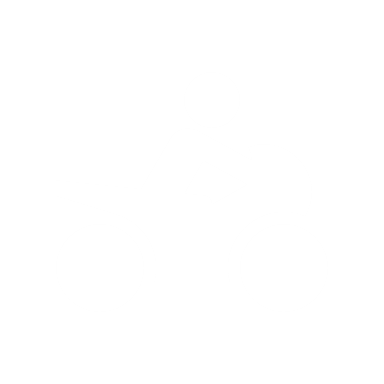 按时上下班，有敬业精神
工作反思总结
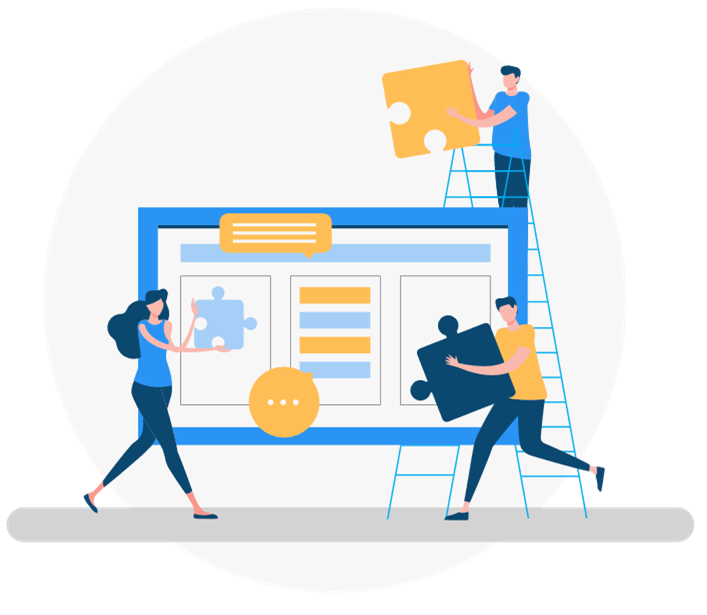 工作反思总结
确定目标
为进一步加强我会的档案管理制度建设, 规范档案管理,提高档案管理质量，20xx年, 我会按部档案馆要求，专门下发中慈文制定了档案管理办法和归档范围，对所有须归档的文书档案文件、项目档案材料进行了整理，共整理文书档案120多卷，财务档案从20xx年至20xx年全部归档完成共25节档案柜并将目录全部输入计算机管理，极大地提高了检索速度。在归档过程中,档案所有文件归档目录全部为进一步加强我会的档案管理制度建设, 规范档案管理,提高档案管理质量，20xx年, 我会按部档案馆要求，专门下发中慈文制定了档案管理办法和归档范围，对所有须归档的文书档案文件、项目档案材料进行了整理，
未来工作展望
04
04
In the future job prospects
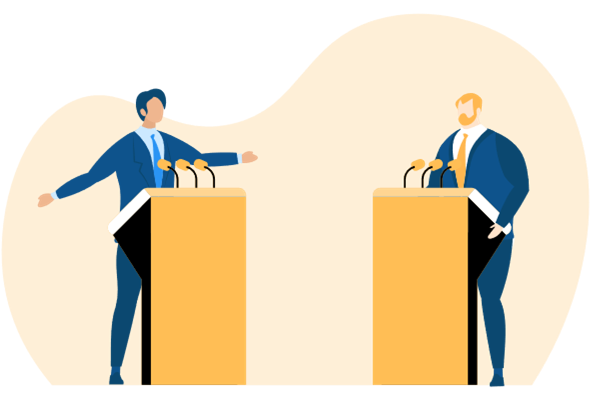 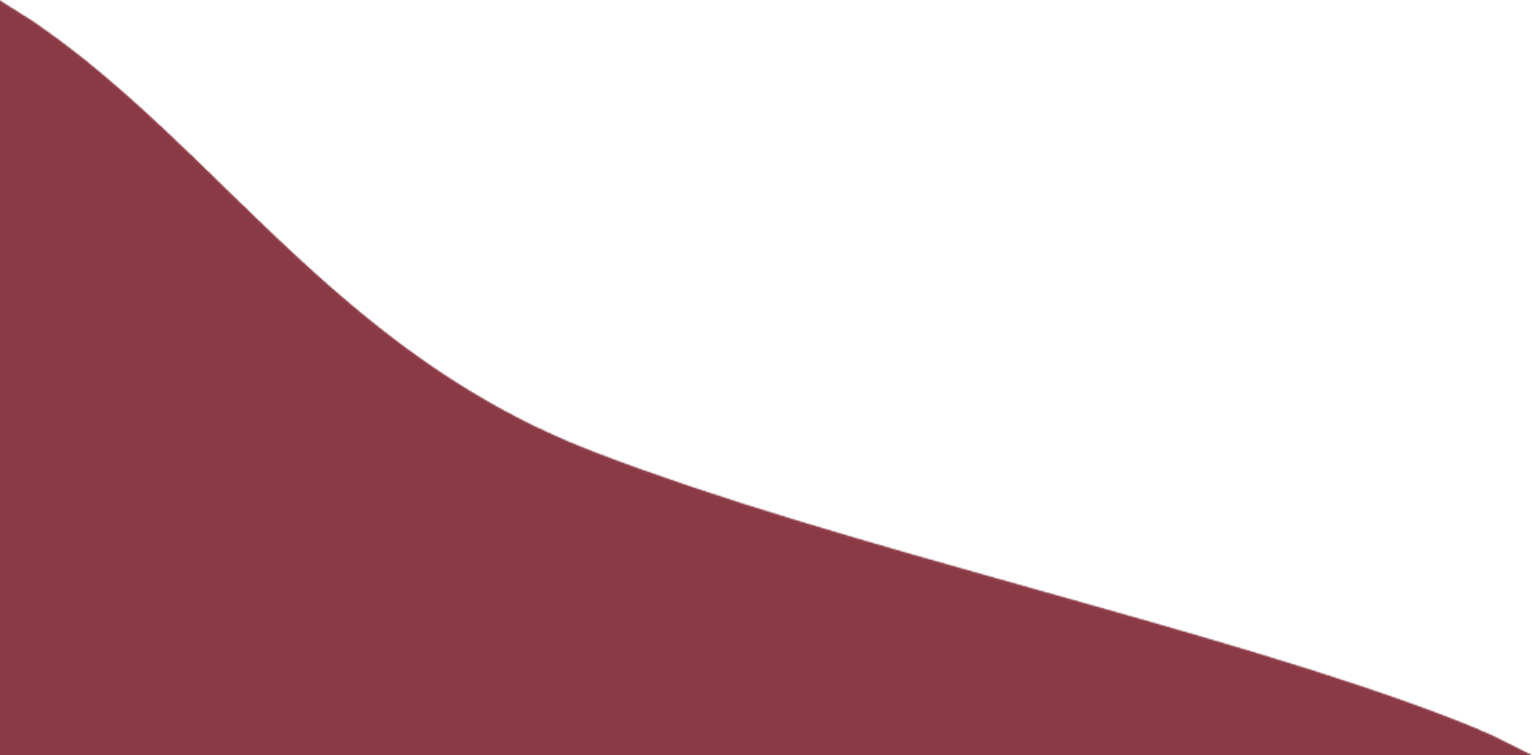 未来工作展望
确定目标
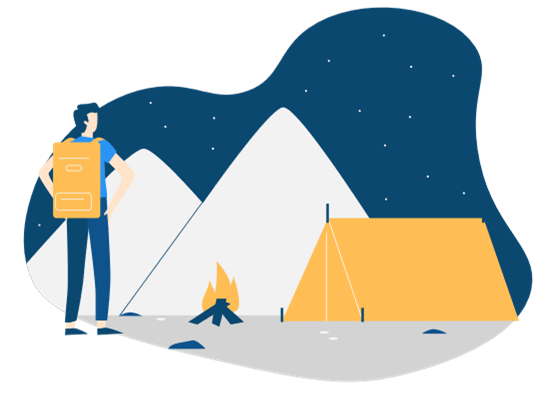 为进一步加强我会的档案管理制度建设, 规范档案管理,提高档案管理质量，20xx年, 我会按部档案馆要求，专门下发中慈文制定了档案管理办法和归档范围，对所有须归档的文书档案文件、项目档案材料进行了整理，共整理文书档案120多卷，财务档案从20xx年至20xx年全部归档完成共25节档案柜并将目录全部输入计算机管理，极大地提高了检索速度。在归档过程中,档案所有文件归档目录全部为进一步加强我会的档案管理制度建设, 规范档案管理,提高档案管理质量，20xx年, 我会按部档案馆要求，专门下发中慈文制定了档案管理办法和归档范围，对所有须归档的文书档案文件、项目档案材料进行了整理，
未来工作展望
工作中的不足
事业手册
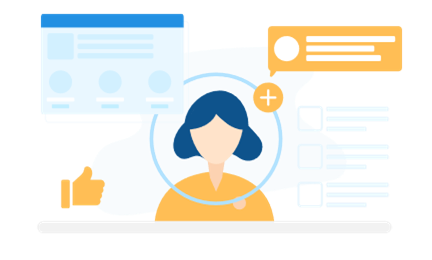 意见或者建议
电子相册
主要工作业绩
数据报表
未来工作展望
确定目标
为进一步加强我会的档案管理制度建设, 规范档案管理,提高档案管理质量，20xx年, 我会按部档案馆要求，专门下发中慈文制定了档案管理办法和归档范围，对所有须归档的文书档案文件、项目档案材料进行了整理，共整理文书档案120多卷，财务档案从20xx年至20xx年全部归档完成共25节档案柜并将目录全部输入计算机管理，极大地提高了检索速度。在归档过程中,档案所有文件归档目录全部为进一步加强我会的档案管理制度建设,
未来工作展望
未来工作展望
确定目标
确定目标
加强与同事之间的沟通与交流，相互学习，弥补自己的不足，同时与领导多沟通，多提一些好的意见和建议;
加强与同事之间的沟通与交流，相互学习，弥补自己的不足，同时与领导多沟通，多提一些好的意见和建议;
确定目标
确定目标
加强与同事之间的沟通与交流，相互学习，弥补自己的不足，同时与领导多沟通，多提一些好的意见和建议;
加强与同事之间的沟通与交流，相互学习，弥补自己的不足，同时与领导多沟通，多提一些好的意见和建议;
谢谢观看
谢谢观看
演讲人：OfficePLUS
演讲时间：20XX年
OfficePLUS.cn
标注
字体使用


行距

素材



声明



作者
中文 OPPOSans
英文 OPPOSans

标题 1.0
正文 1.2
xframe.io
Unsplash.com/
Freepik.com

本网站所提供的任何信息内容（包括但不限于 PPT 模板、Word 文档、Excel 图表、图片素材等）均受《中华人民共和国著作权法》、《信息网络传播权保护条例》及其他适用的法律法规的保护，未经权利人书面明确授权，信息内容的任何部分(包括图片或图表)不得被全部或部分的复制、传播、销售，否则将承担法律责任。

海之